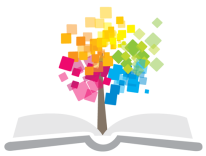 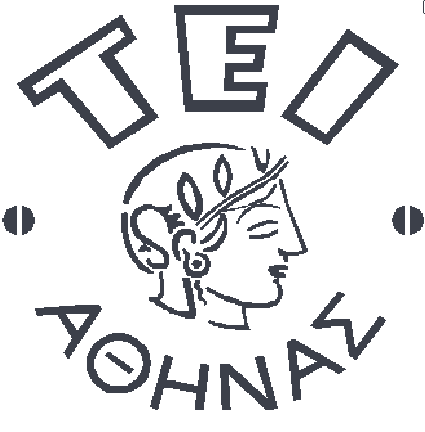 Ανοικτά Ακαδημαϊκά Μαθήματα στο ΤΕΙ Αθήνας
Κοσμητολογία ΙΙI (Ε)
Ενότητα 4: Παρασκευή ραβδίου μέικ απ (μέικ απ πούδρα)
Δρ Φωτεινή Μέλλου, MSc
Εργαστηριακός συνεργάτης
Τμήμα Αισθητικής και Κοσμητολογίας
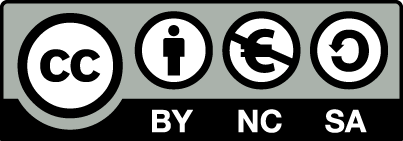 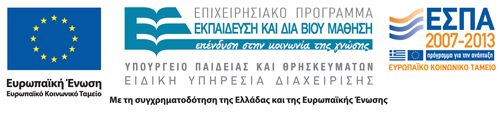 Γενικά 1/2
Χρήση μέικ απ:
Αλλαγή απόχρωσης επιδερμίδας.
Κάλυψη ατελειών επιδερμίδας.
Προστασία επιδερμίδας  από τη UV ακτινοβολία.
Μορφές:
Γαλακτωματοποιημένες λοσιόν και κρέμες O/W ή W/O.
Άνυδρα παρασκευάσματα ή συμπαγή προϊόντα  (μέικ απ σε σκόνη, ραβδία μέικ απ).
1
Γενικά 2/2
Ιδιότητες μέικ απ:
Να προσκολλώνται και να παραμένουν στο δέρμα.
Να απορροφούν τις εκκρίσεις του δέρματος (π.χ. ιδρώτας, σμήγμα).
Να απλώνονται εύκολα.
Αποτελούνται από τη “βάση” (λιπαρές ύλες) και το μίγμα των κόνεων.
2
Συστατικά
Βάση.
Titanium dioxide  →  λευκότητα, καλυπτικότητα.
Umber iron oxide. 
Red iron oxide. 
Yellow iron oxide. 
Flamenco super pearl 100  →  αδιαφάνεια, περλέ εμφάνιση.
Octyl palmitate μαλακτικό, λιπαντικό, ↑ ευκολία απλώματος, → απαλό μη λιπαρό και κολλώδες, πορώδες υμένιο, διαλύτης.
Propyl Paraben αντιμικροβιακό.
Προσδίδουν χρώμα
3
Συστατικά βάσης 1/3
White bees wax (cera alba)*  σκλήρυνση, ελαστικότητα, αποκόλληση από καλούπια.
Carnauba wax ↑ ιξώδες,  γυαλάδα, σκληρότητα, ακαμψία (ραβδία κραγιόν), υδατοαπωθητικές ιδιότητες.
Candelilla wax   υδρόφοβο και λεπτό στρώμα.
Microcrystalline  wax (Cera Microcrystallina) ↑ ιξώδες, → λάμψη, →  σκληρότητα στα ραβδία.
Ozokerite ↑ ιξώδες,  αντοχή, θερμική σταθερότητα στα ραβδία κραγιόν και μέικ απ.
Lipocerite δευτεροταγής γαλακτωματοποιητής σε O/W και W/Ο γαλακτώματα, μαλακτικό, ↑ ιξώδες, ↑ συνοχή και δομή άνυδρων γαλακτωματοποιημένων προϊόντων.
4
*INCI ονομασία
Συστατικά βάσης 2/3
Dow corning AMS C-30 cosmetic wax (C-30-45 cosmetic methicone) ↑ ιξώδες, → συνοχή και δομή στα ραβδία, μαλακτικό, → απαλή και μεταξένια αίσθηση μετά την εφαρμογή.
Octyldodecanol   μαλακτικό, λιπαντικό, βελτιώνει την ικανότητα απλώματος, πορώδες υμένιο (αναπνοή και εφίδρωση του δέρματος).
Isostearene μαλακτικό, διαβροχοποιητής πιγμέντων και λακών.
Saboderm CSN (cetearyl isononanoate) μαλακτικό, απαλό, υδρόφοβο, πορώδες,  μη  λιπαρό υμένιο, βελτιώνει την ικανότητα απλώματος, ελαιώδες συστατικό.
Hostacerin DGI σταθεροποιητής σε O/W γαλακτώματα, μαλακτικό, λιπαντικό, → απαλή αίσθηση, ανάμιξη λιπαρών ουσιών, διαβροχή πιγμέντων / λακών.
5
Συστατικά βάσης 3/3
Phenyl trimethicone  λεπτό, απαλό, υδρόφοβο και μή  λιπαρό υμένιο, μαλακτικό, ↓ λευκότητας.
ΚΟΒΟ ΑSO 12 προσροφητικό ελαίων, ↓ λιπαρότητας, όχι λευκότητα, ↑ δείκτη ηλιακής προστασίας.
ΚΟΒΟ MSS-500/H προσροφητικό ελαίων, ↓ λιπαρότητας και γυαλάδας, όχι λευκότητα, ↑ δείκτη ηλιακής προστασίας.
Nylon 12  προσροφητικό υδατοδιαλυτών και λιποδιαλυτών ουσιών άρα: μέσο μεταφοράς και ελεγχόμενης αποδέσμευσης δραστικών ουσιών, ↓ λιπαρότητας και γυαλάδας, βελτιώνει την ικανότητα απλώματος.
Perfume.
6
Παρασκευή της λιπαρής φάσης Ι
Ζύγιση σε ποτήρι ζέσεως των: 
Saboderm CSN.
Octyldodecanol.
Octyl palmitate.
Ανάδευση (γυάλινη ράβδο), διαυγές διάλυμα.
7
Παρασκευή της λιπαρής φάσης ΙΙ
Ζύγιση σε ποτήρι ζέσεως των: 
White bees wax.
Carnauba wax.
Candelilla wax.
Microcrystalline wax.
Ozokerite.
Lipocerite.
Dow corning AMS- 30 cosmetic wax.
Isostearene.
Hostacerine DGI.
Phenyl trimethicone.
Propyl paraben.
Ποτήρι στο ατμόλουτρο, 80-85o C.
Ανάδευση (γυάλινη ράβδο), 75±2o C.
8
Παρασκευή της διασποράς των χρωμάτων
Ζύγιση σε γουδί πορσελάνης των χρωμάτων:
Titanium dioxide.
Umber iron oxide.
Red iron oxide.
Yellow iron oxide.
Τρίψιμο μέχρι πλήρους κονιοποίησης.
Μεταφορά (μικρές ποσότητες) μέρους της λιπαρής φάσης Ι με τρίψιμο → ομογενής πάστα.
Προσθήκη νέας ποσότητας εφόσον έχει απορροφηθεί η προηγούμενη → καλή διασπορά των χρωμάτων.
Γουδί στο ατμόλουτρο, 75±2o C.
9
Παρασκευή της διασποράς των μικροσφαιριδίων
Ζύγιση σε ποτήρι ζέσεως των:
ΚΟΒΟ ΑSO 12.
ΚΟΒΟ MSS-500/H.
Nylon 12.
Προσθήκη της υπόλοιπης ποσότητας της λιπαρής φάσης Ι με ανάδευση (γυάλινη ράβδο).
10
Ανάμιξη  των φάσεων
Μεταφορά της λιπαρής φάσης ΙΙ στη διασπορά των χρωμάτων (σταδιακά, με συνεχή ανάδευση με γουδοχέρι).
Εξαγωγή από ατμόλουτρο, ψύξη μέχρι  68±2o C, προσθήκη (με ανάδευση):
Διασπορά των μικροσφαιριδίων.
Perfume.
Flamenco super pearl 100.
Θερμοκρασία 65±2o C.
Χύτευση σε ραβδία.
11
Χύτευση του μέικ απ σε ραβδία
Καθαρισμός του καλουπιού με μυριστικό ισοπροπυλεστέρα.
Συναρμολόγηση.
Τοποθέτηση σε κλίβανο 45±2 o C, ~30΄.
Εξαγωγή από τον κλίβανο, ψεκασμός με σιλικόνη.
 Προσθήκη στο καλούπι της μάζας του προϊόντος (65±2o C).
Ψύξη στο περιβάλλον 3-5΄.
Τοποθέτηση στο ψυγείο.
Εξαγωγή από το ψυγείο.
Άνοιγμα του καλουπιού.
Παραλαβή των ραβδίων.
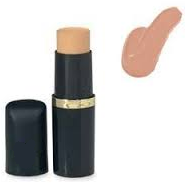 Make up Stick
12
Βιβλιογραφία
Εργαστηριακές Ασκήσεις Κοσμητολογίας ΙΙΙ, Ε. Τσιρίβας, Α. Βαρβαρέσου, Αθήνα 2005.
13
Τέλος Ενότητας
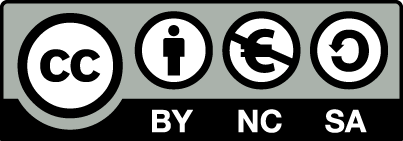 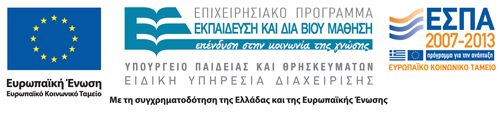 Σημειώματα
Σημείωμα Αναφοράς
Copyright Τεχνολογικό Εκπαιδευτικό Ίδρυμα Αθήνας, Φωτεινή Μέλλου 2014. Φωτεινή Μέλλου. «Κοσμητολογία ΙIΙ (Ε). Ενότητα 4: Παρασκευή ραβδίου μέικ απ (μέικ απ πούδρα)». Έκδοση: 1.0. Αθήνα 2014. Διαθέσιμο από τη δικτυακή διεύθυνση: ocp.teiath.gr.
Σημείωμα Αδειοδότησης
Το παρόν υλικό διατίθεται με τους όρους της άδειας χρήσης Creative Commons Αναφορά, Μη Εμπορική Χρήση Παρόμοια Διανομή 4.0 [1] ή μεταγενέστερη, Διεθνής Έκδοση.   Εξαιρούνται τα αυτοτελή έργα τρίτων π.χ. φωτογραφίες, διαγράμματα κ.λ.π., τα οποία εμπεριέχονται σε αυτό. Οι όροι χρήσης των έργων τρίτων επεξηγούνται στη διαφάνεια  «Επεξήγηση όρων χρήσης έργων τρίτων». 
Τα έργα για τα οποία έχει ζητηθεί και δοθεί άδεια  αναφέρονται στο «Σημείωμα  Χρήσης Έργων Τρίτων».
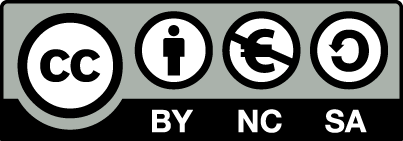 [1] http://creativecommons.org/licenses/by-nc-sa/4.0/ 
Ως Μη Εμπορική ορίζεται η χρήση:
που δεν περιλαμβάνει άμεσο ή έμμεσο οικονομικό όφελος από την χρήση του έργου, για το διανομέα του έργου και αδειοδόχο
που δεν περιλαμβάνει οικονομική συναλλαγή ως προϋπόθεση για τη χρήση ή πρόσβαση στο έργο
που δεν προσπορίζει στο διανομέα του έργου και αδειοδόχο έμμεσο οικονομικό όφελος (π.χ. διαφημίσεις) από την προβολή του έργου σε διαδικτυακό τόπο
Ο δικαιούχος μπορεί να παρέχει στον αδειοδόχο ξεχωριστή άδεια να χρησιμοποιεί το έργο για εμπορική χρήση, εφόσον αυτό του ζητηθεί.
Επεξήγηση όρων χρήσης έργων τρίτων
Δεν επιτρέπεται η επαναχρησιμοποίηση του έργου, παρά μόνο εάν ζητηθεί εκ νέου άδεια από το δημιουργό.
©
διαθέσιμο με άδεια CC-BY
Επιτρέπεται η επαναχρησιμοποίηση του έργου και η δημιουργία παραγώγων αυτού με απλή αναφορά του δημιουργού.
διαθέσιμο με άδεια CC-BY-SA
Επιτρέπεται η επαναχρησιμοποίηση του έργου με αναφορά του δημιουργού, και διάθεση του έργου ή του παράγωγου αυτού με την ίδια άδεια.
διαθέσιμο με άδεια CC-BY-ND
Επιτρέπεται η επαναχρησιμοποίηση του έργου με αναφορά του δημιουργού. 
Δεν επιτρέπεται η δημιουργία παραγώγων του έργου.
διαθέσιμο με άδεια CC-BY-NC
Επιτρέπεται η επαναχρησιμοποίηση του έργου με αναφορά του δημιουργού. 
Δεν επιτρέπεται η εμπορική χρήση του έργου.
Επιτρέπεται η επαναχρησιμοποίηση του έργου με αναφορά του δημιουργού.
και διάθεση του έργου ή του παράγωγου αυτού με την ίδια άδεια
Δεν επιτρέπεται η εμπορική χρήση του έργου.
διαθέσιμο με άδεια CC-BY-NC-SA
διαθέσιμο με άδεια CC-BY-NC-ND
Επιτρέπεται η επαναχρησιμοποίηση του έργου με αναφορά του δημιουργού.
Δεν επιτρέπεται η εμπορική χρήση του έργου και η δημιουργία παραγώγων του.
διαθέσιμο με άδεια 
CC0 Public Domain
Επιτρέπεται η επαναχρησιμοποίηση του έργου, η δημιουργία παραγώγων αυτού και η εμπορική του χρήση, χωρίς αναφορά του δημιουργού.
Επιτρέπεται η επαναχρησιμοποίηση του έργου, η δημιουργία παραγώγων αυτού και η εμπορική του χρήση, χωρίς αναφορά του δημιουργού.
διαθέσιμο ως κοινό κτήμα
χωρίς σήμανση
Συνήθως δεν επιτρέπεται η επαναχρησιμοποίηση του έργου.
Διατήρηση Σημειωμάτων
Οποιαδήποτε αναπαραγωγή ή διασκευή του υλικού θα πρέπει να συμπεριλαμβάνει:
το Σημείωμα Αναφοράς
το Σημείωμα Αδειοδότησης
τη δήλωση Διατήρησης Σημειωμάτων
το Σημείωμα Χρήσης Έργων Τρίτων (εφόσον υπάρχει)
μαζί με τους συνοδευόμενους υπερσυνδέσμους.
Χρηματοδότηση
Το παρόν εκπαιδευτικό υλικό έχει αναπτυχθεί στo πλαίσιo του εκπαιδευτικού έργου του διδάσκοντα.
Το έργο «Ανοικτά Ακαδημαϊκά Μαθήματα στο ΤΕΙ Αθηνών» έχει χρηματοδοτήσει μόνο την αναδιαμόρφωση του εκπαιδευτικού υλικού. 
Το έργο υλοποιείται στο πλαίσιο του Επιχειρησιακού Προγράμματος «Εκπαίδευση και Δια Βίου Μάθηση» και συγχρηματοδοτείται από την Ευρωπαϊκή Ένωση (Ευρωπαϊκό Κοινωνικό Ταμείο) και από εθνικούς πόρους.
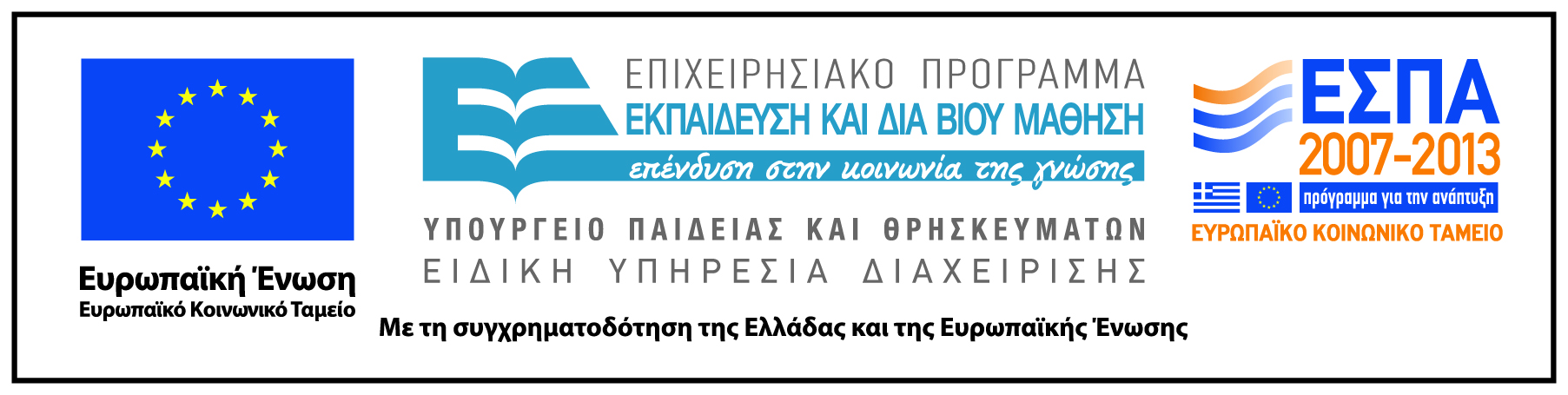